Create an Effective Plan to Implement IT Asset Management
Gain the support and knowledge you need to launch a successful ITAM practice to start saving money and making better decisions tomorrow.
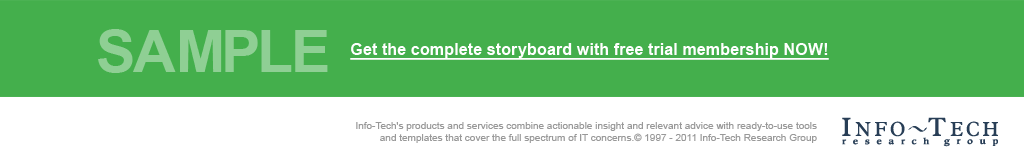 Info-Tech's products and services combine actionable insight and relevant advice with ready-to-use toolsand templates that cover the full spectrum of IT concerns.© 1997 - 2015 Info-Tech Research Group
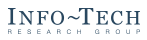 Table of Contents
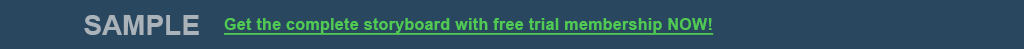 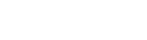 Introduction
Audits, budgeting, and project planning all have one thing in common: Data.  
Without an active Asset Management (ITAM) practice in place, IT is challenged to find and analyze the data to inform these projects and reduce asset spending.
This Research Is Designed For:
This Research Will Help You:
CIOs and IT Managers who need to cut costs, increase asset visibility, and reduce the impact of vendor audits.
Service Desk Managers and personnel tasked with managing assets and reducing lost equipment.
Procurement professionals challenged to manage software and support contracts with little insight into current licensing.
Make the case for building an IT asset management practice.
Create a project charter that will aid in project execution.
Evaluate current asset management policies and address critical gaps.
Bolster existing asset lifecycle processes with efficient and effective management practices and tools.
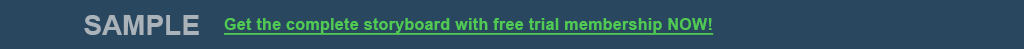 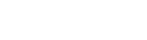 Our Understanding of the Problem
The Infrastructure Manager who needs to: 
Reduce the IT budget, starting with hardware and software assets.
Achieve and maintain software compliance and formalize audit processes.
Simplify and increase efficiency and accuracy of asset data collection and analysis.
Increase hardware visibility for patching, upgrades, and security efforts.
Implement IT Asset Management to reduce and rationalize the IT budget by as much as 5%.
Use ITAM to support process improvement initiatives, enabling deeper insights into costs to serve.
Support security efforts through effective ITAM – you can’t secure what you can’t find.
Identify and measure process improvements and cost savings through KPIs.
Achieve and maintain software compliance.
Security staff
The IT asset manager
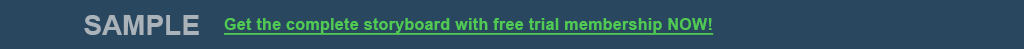 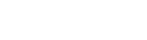 Executive Summary, IT Asset Management
Executive and stakeholder support is critical to success for ITAM.
Engaging the right staff and including ITAM in existing processes will drive value immediately.
Dollar savings are the biggest incentive, but are easily supported through efficiencies and better data.
Many asset management (ITAM) projects see delays or setbacks or just never get off the ground, as they are treated as side jobs.
Many of the IT initiatives can be improved through better access data and many business initiatives can be funded through savings found in asset management.
The effort to look under the covers for what appears to be an IT only initiative, is rarely made to understand how the business can benefit.  
Lack of funding for good discovery tools, resources, and process reworks often makes ITAM a half-hearted effort that doesn’t provide the level of value that will drive additional attention.
Reading through the introduction of this blueprint will highlight many of the ways ITAM can benefit an organization.
Matching these benefits to needs within your own organization can be the catalyst to realizing significant savings on software and hardware, as well as driving efficiencies in support, data collection, procurement, and accounting.
Effective asset management can go a long way to improving customer service and support.
The tools are included to build a business case, calculate ROI, and plan the project. This will go a long way to ensuring that if there is opportunity to realize value, your organization will see it, and will thank you for the efforts.
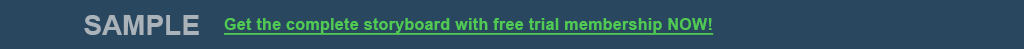 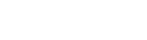 How to use this blueprint
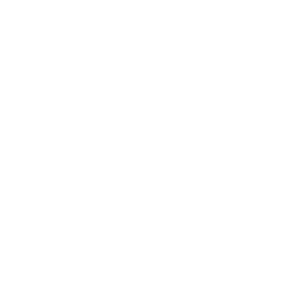 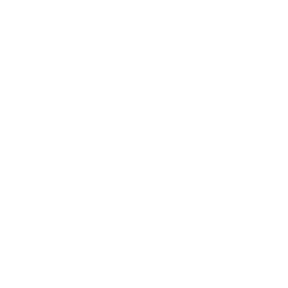 Do-It-Yourself Best-Practice Toolkit
Free Guided
Implementation
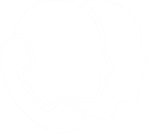 Onsite
Workshops
We recommend that you supplement the Best-Practice Toolkit with a Guided Implementation. 

Guided Implementations are included in most advisory membership seats. Our expert analysts will provide telephone assistance to you and your team at key project milestones to review your materials, answer your questions, and explain our methodology.
Info-Tech Research Group’s expert analysts will come onsite to help you work through our project methodology in a 2-5 day project accelerator workshop. We take you through every phase of the project and ensure that you have a road map in place to complete your project successfully. In some cases, we can even complete the project while we are onsite.
Do-It-Yourself Implementation
Use this Best-Practice Blueprint to help you complete your project. The slides in this Blueprint will walk you step-by-step through every phase of your project with supporting tools and templates ready for you to use. You can also use this Best-Practice Blueprint to facilitate your own project accelerator workshop within your organization using the workshop slides and facilitation instructions provided in the Appendix.
Leverage each of the tools in this blueprint to complete the optimization of this project.
Enroll in a GI for your project.
Email GuidedImplementations@InfoTech.com
Or call 1-888-670-8889 and ask for the GI Coordinator.
Book your workshop now!Email WorkshopBooking@InfoTech.com to get started.
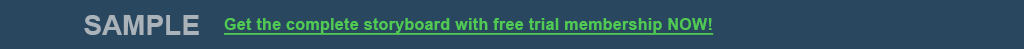 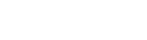 Info-Tech is ready to assist. Book a free guided implementation today!
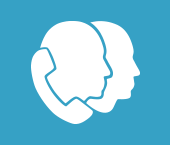 Book a Guided Implementation Today: Info-Tech is just a phone call away and can assist you with your project. Our expert Analysts can guide you to successful project completion. For most members, this service is available at no additional cost.*
Here are the suggested Guided Implementation points for the approval phase of the Asset management project:
*Guided Implementations are included in most advisory membership seats.
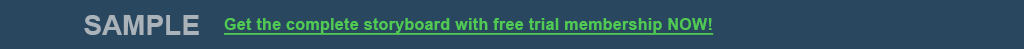 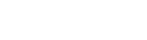 Info-Tech is ready to assist. Book a free guided implementation today!
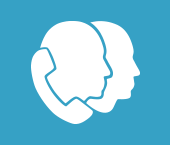 Book a Guided Implementation Today: Info-Tech is just a phone call away and can assist you with your project. Our expert Analysts can guide you to successful project completion. For most members, this service is available at no additional cost.*
Here are the suggested Guided Implementation points in the solution selection phase of the Asset management project:
*Guided Implementations are included in most advisory membership seats.
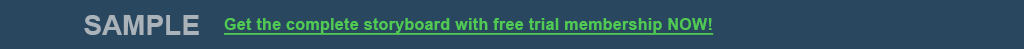 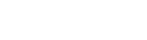 Conduct a workshop, with us or on your own
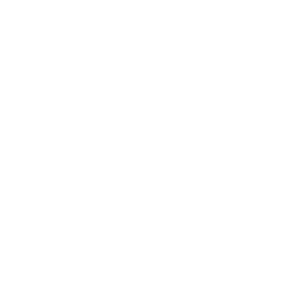 Onsite Workshops offer an easy way to accelerate your project. If you are unable to complete this project on your own and a Guided Implementation is not enough, we offer low-cost deliveries of each Blueprint.
Our expert analysts will come onsite to help you work through our project methodology over the course of 2-5 days. We step through each phase of your project and ensure that you have a road map in place to realize success.
In some cases, we can even help you to complete the project while we are onsite.
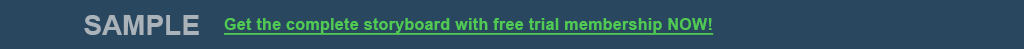 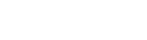 Project Outline
Introduction
Build the  Business Case
Define the project
Select a Solution
Implement a Solution
Track & Communicate
Define requirements
Create project plan
Review metrics
What is ITAM?
Identify & interview stakeholders
Define scope
Shortlist vendors
Create & revise IT workflows
Communicate progress
Benefits of ITAM
Consolidate & define goals
Determine required resources
Create RFP & demo script
Begin data collection
Considerations for success
Calculate ROI
Define timeline and milestones
Evaluate proposals & select vendor
Validate & reconcile data
Define business value
Metrics to consider
Define tasks
Validate and adjust ROI
Implement best practices and policies
Document business case
Document project charter
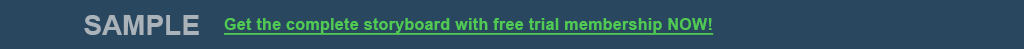 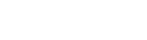 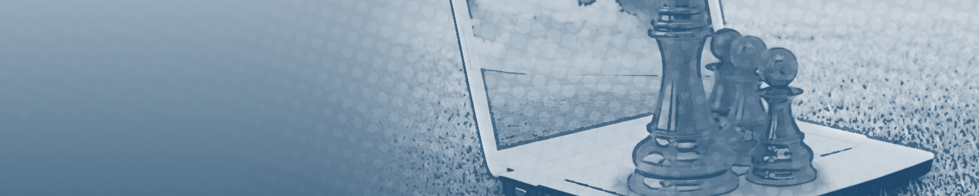 Project Rationale
Project Rationale
Build a Business Case
Define the Project
Select Solution
Implement Solution
Track & Communicate 
Program Success
What is ITAM?
Identify potential benefits.
Describe Info-Tech insight and methodology.
Define useful metrics.
Assess fit.
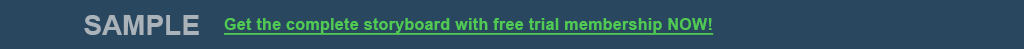 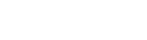 Info-Tech Research Group Helps IT Professionals To:
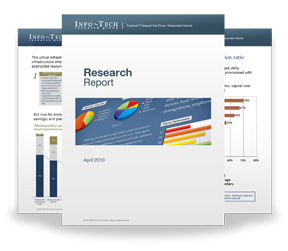 Quickly get up to speedwith new technologies
Make the right technologypurchasing decisions – fast
Deliver critical ITprojects, on time andwithin budget
Manage business expectations
Justify IT spending andprove the value of IT
Train IT staff and effectivelymanage an IT department
Sign up for free trial membership to get practical
solutions for your IT challenges
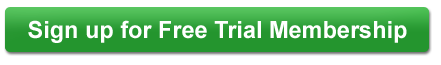 “Info-Tech helps me to be proactive instead of reactive –a cardinal rule in a stable and leading edge IT environment.
- ARCS Commercial Mortgage Co., LP
Toll Free: 1-888-670-8889
www.infotech.com
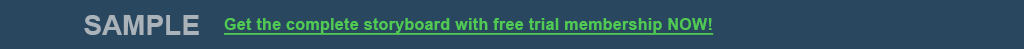 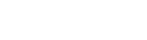